Southern California Disasters II
Assessing the Effectiveness of Simulated HyspIRI Data for Use in USDA Forest Service Post-Fire Vegetation Assessment and Decision Support.
Heather Nicholson
Amber Todoroff
Madeline LeBoeuf
Community Concerns
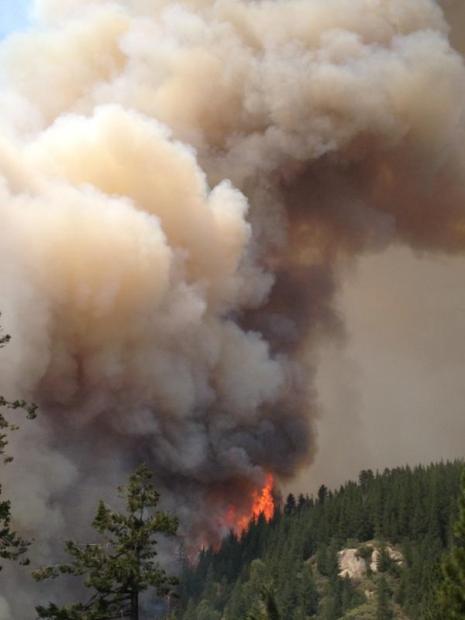 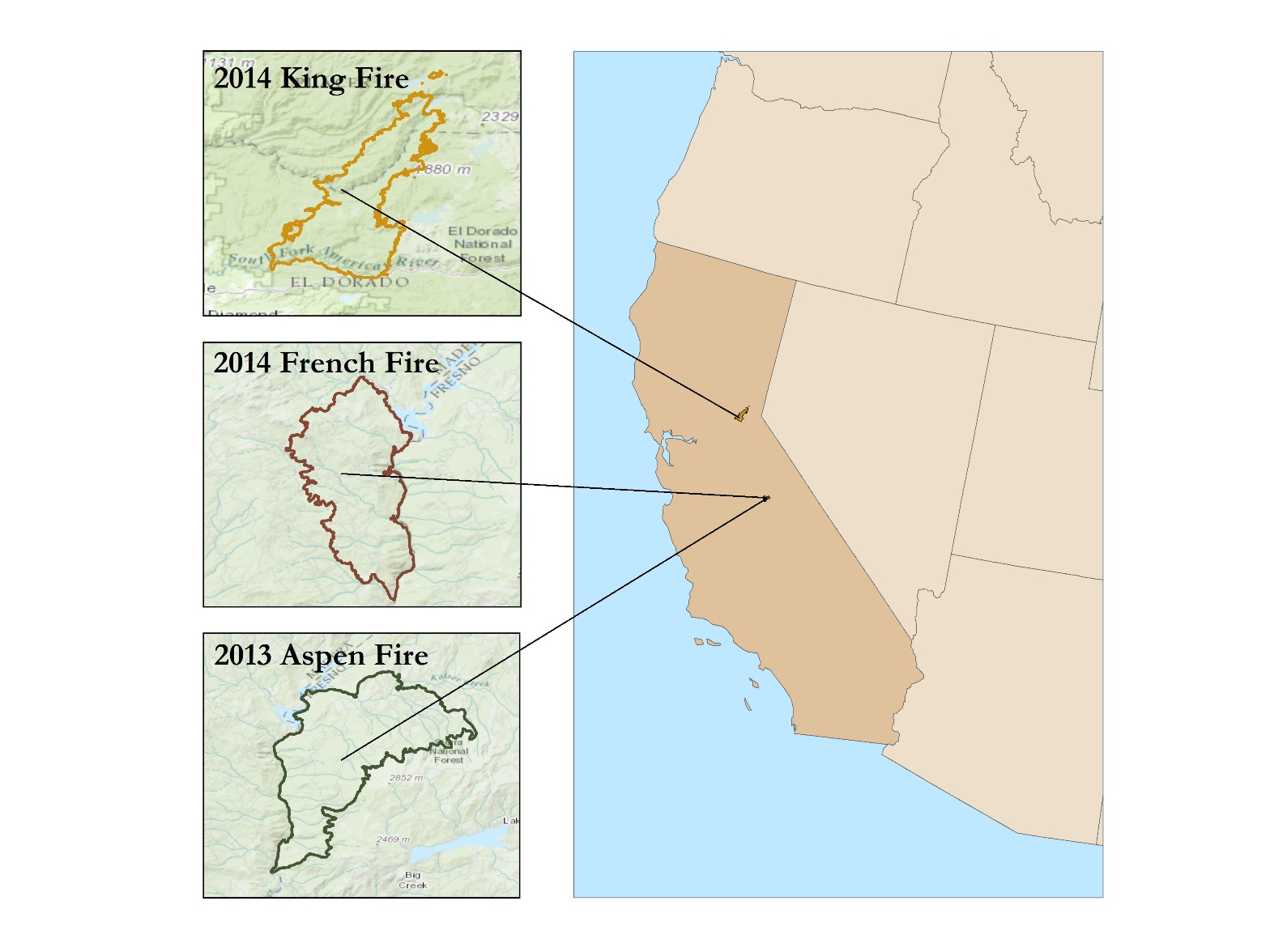 Image Credit: Inciweb
[Speaker Notes: Image is of Aspen Firehttp://inciweb.nwcg.gov/incident/photograph/3552/12/31930/]
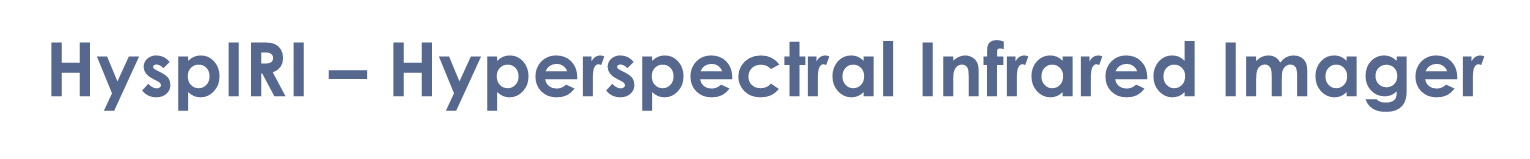 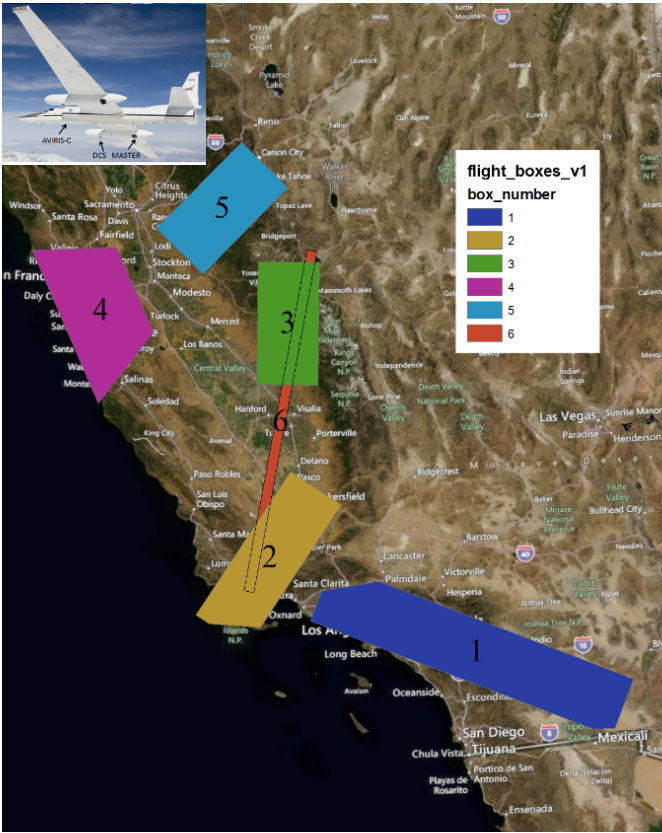 Simulated with AVIRIS and MASTER data
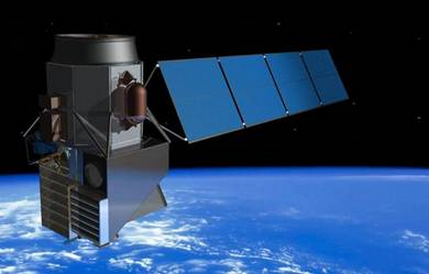 Image Credit: HyspIRI Mission Study, JPL
Image Credit: HyspIRI Mission Study, JPL
[Speaker Notes: Flight path ImageCredit: http://hyspiri.jpl.nasa.gov/downloads/2014_Workshop/day1/2_Pres_HyspIRI_WS14_Status_overview_20141013a.pdf
HyspIRI Image Credit:  http://hyspiri.jpl.nasa.gov/]
Methodology: Burn Severity Maps
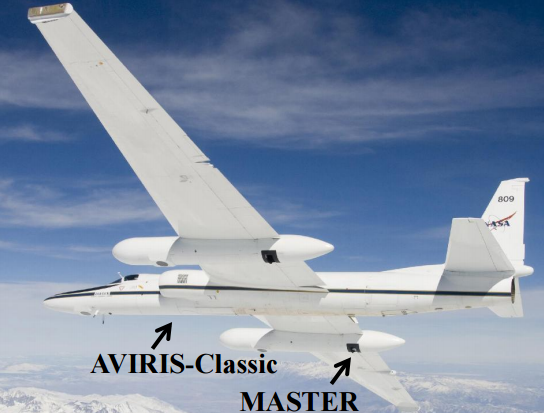 Image Credit: HyspIRI Mission Study, JPL
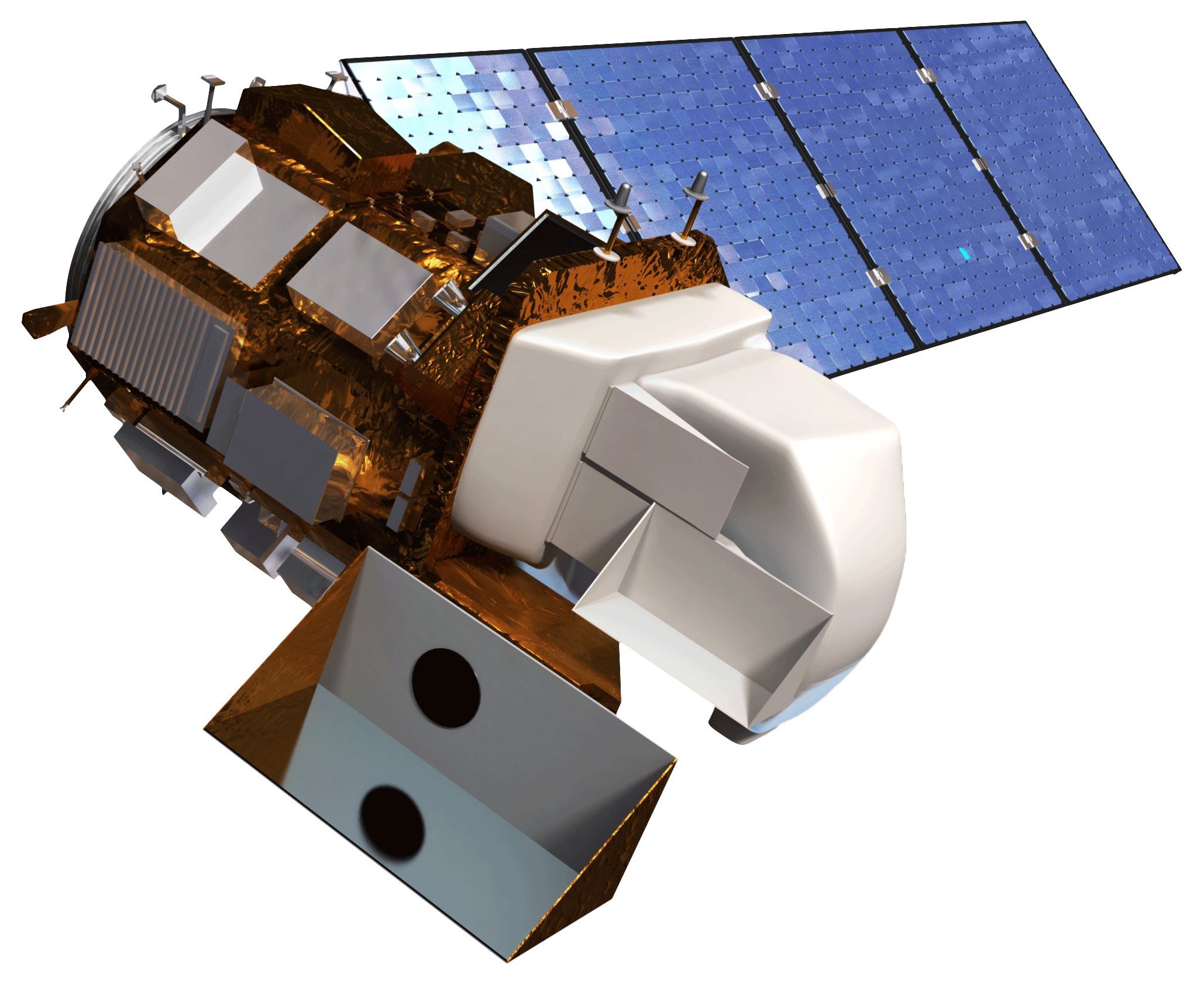 [Speaker Notes: ER -2 with AVIRIS and MASTER Image Credit: http://hyspiri.jpl.nasa.gov/downloads/2014_Workshop/day1/1_HyspIRI7thScienceWorkshop_HQUpdate_14Oct2014_Turner.pdf
Landsat 8 Image Credit: Provided by DEVELOP NPO]
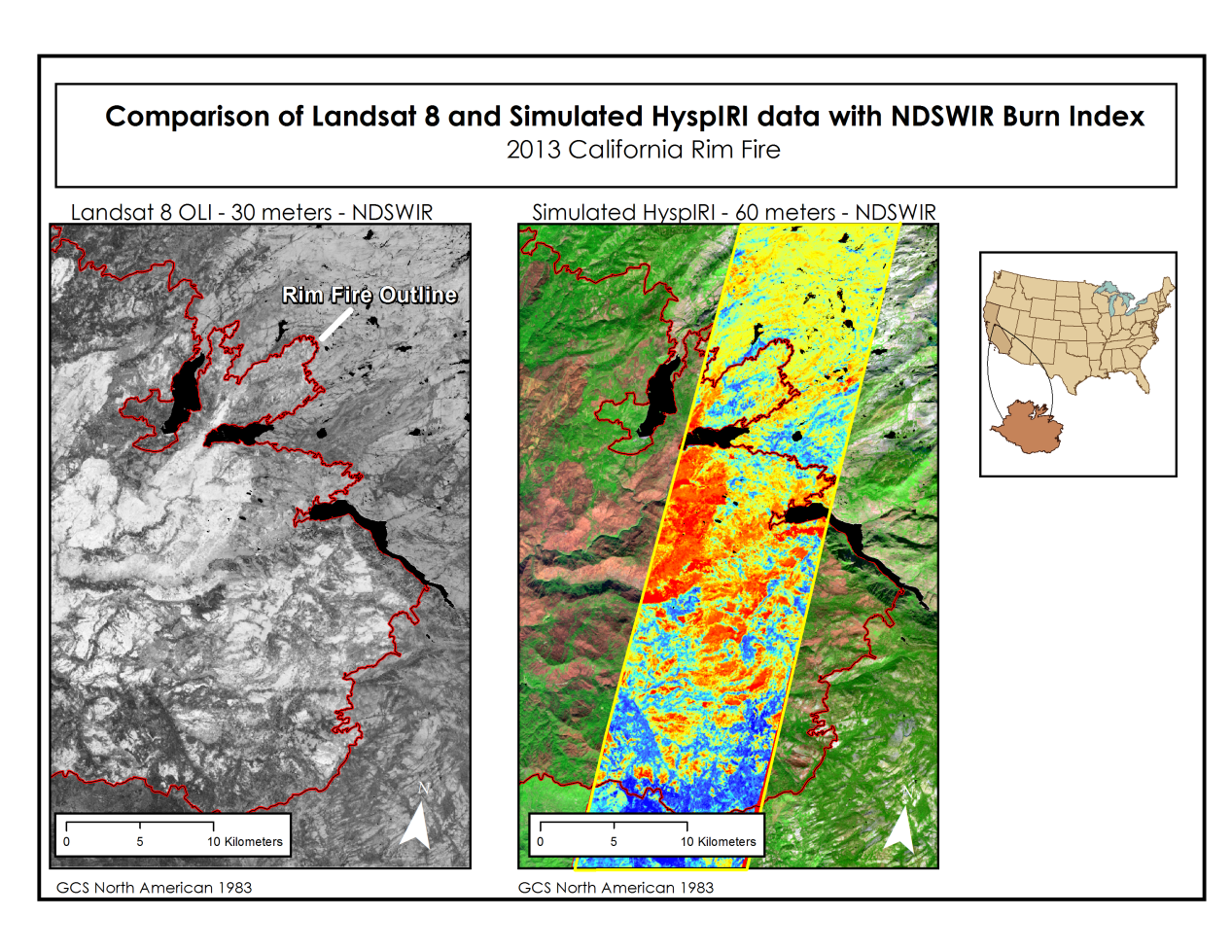 Rim Fire – HyspIRI Qualitative Analysis
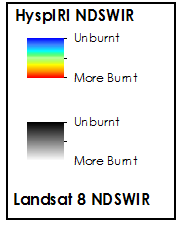 Image Credit: SSC DEVELOP California Disasters 1 Summer 2014
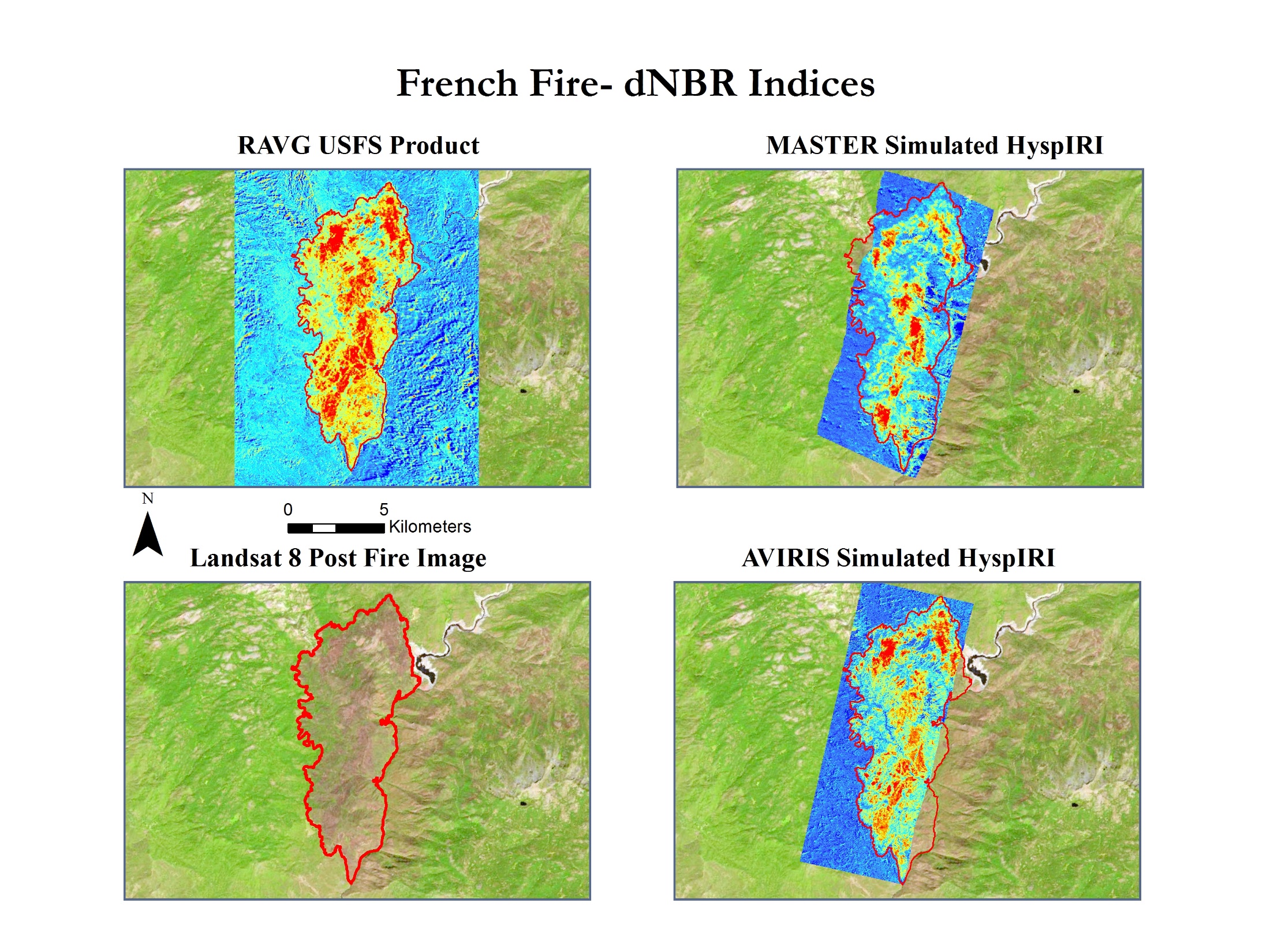 French Fire
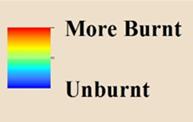 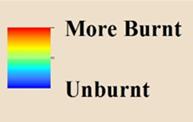 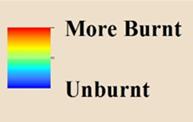 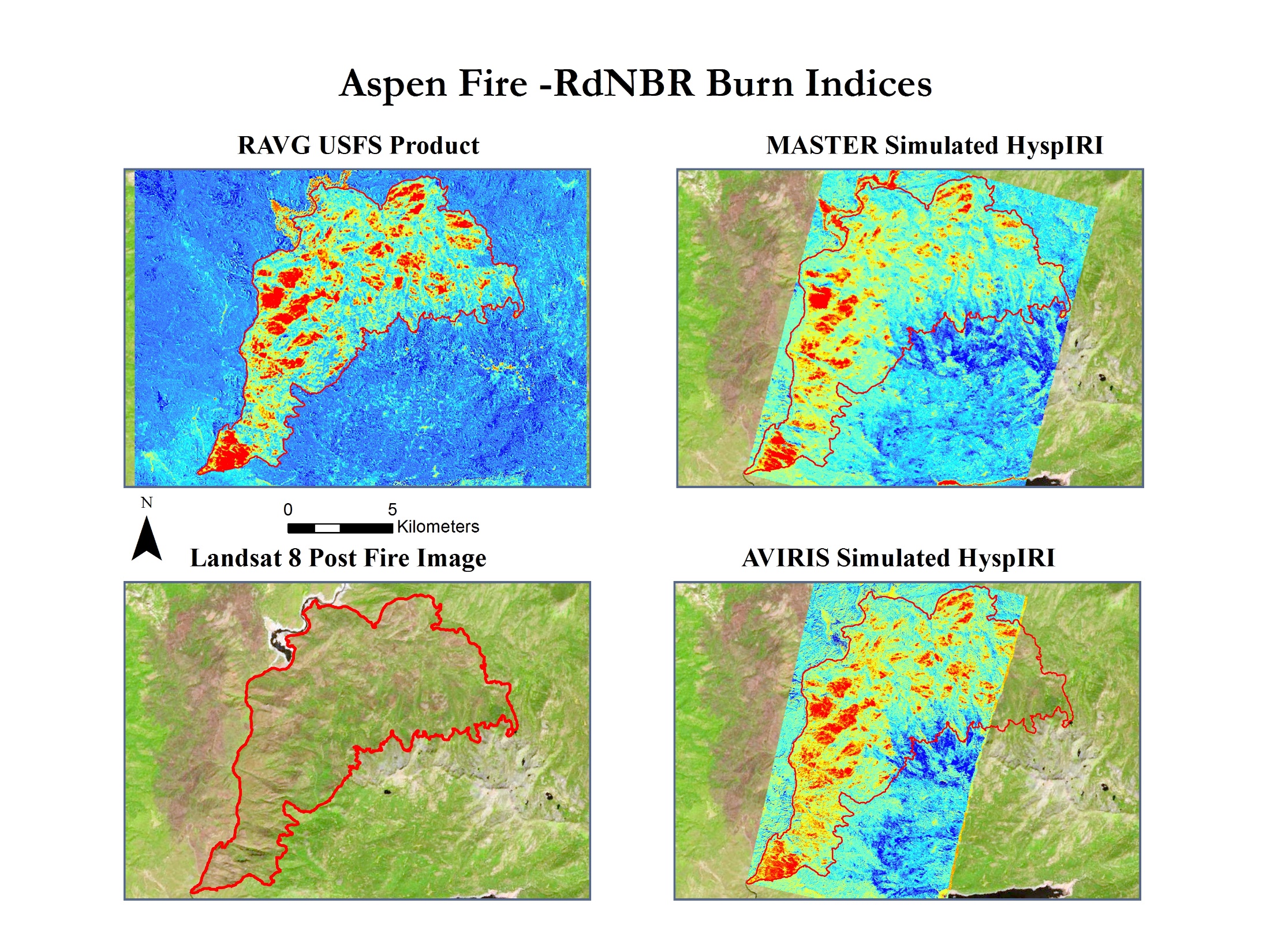 Aspen Fire
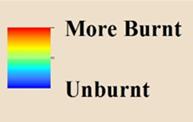 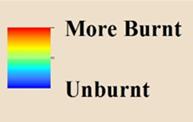 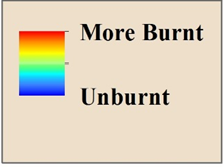 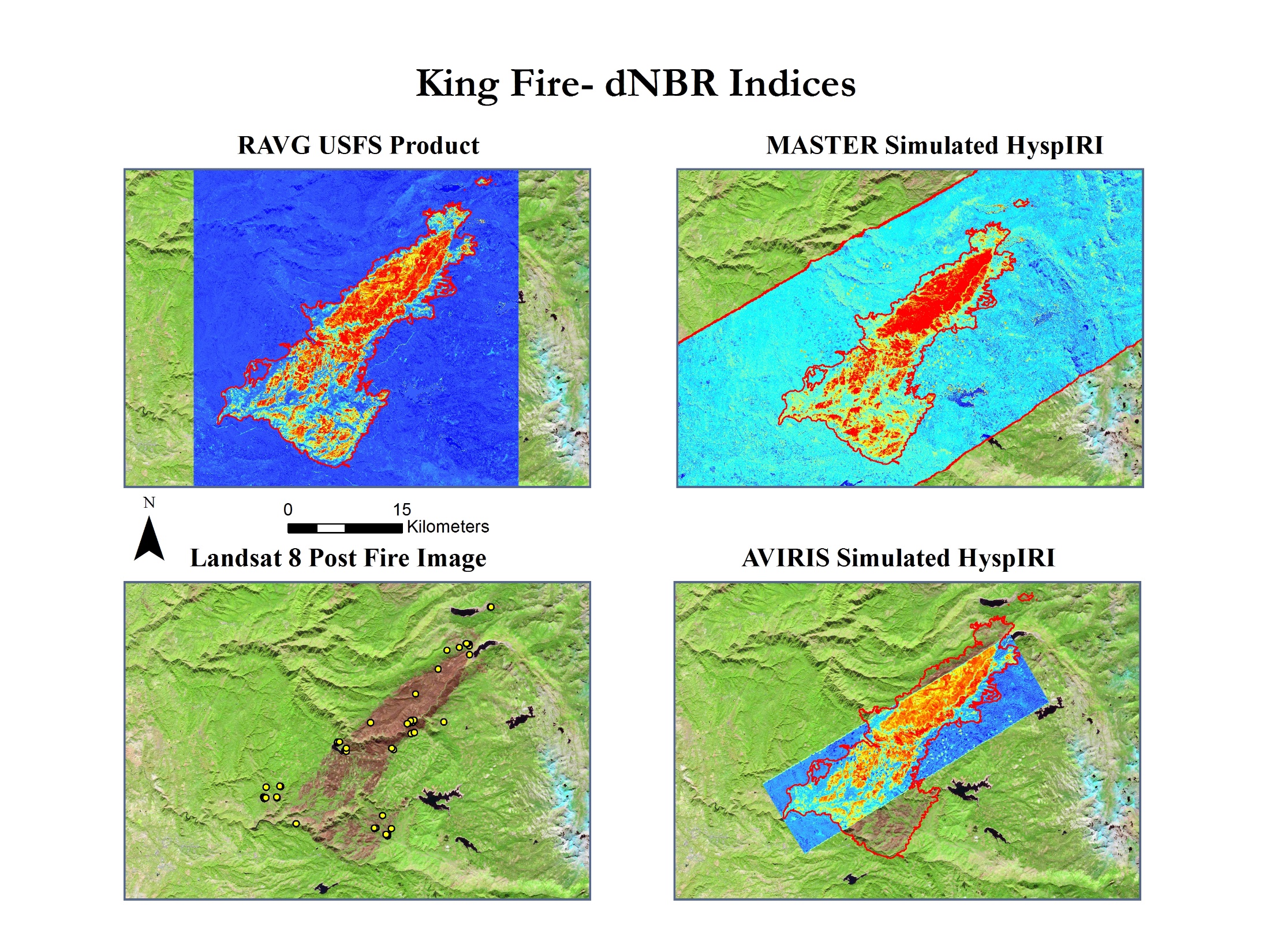 King Fire
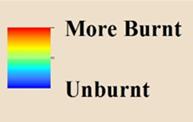 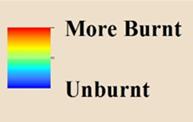 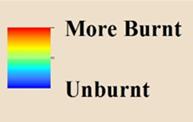 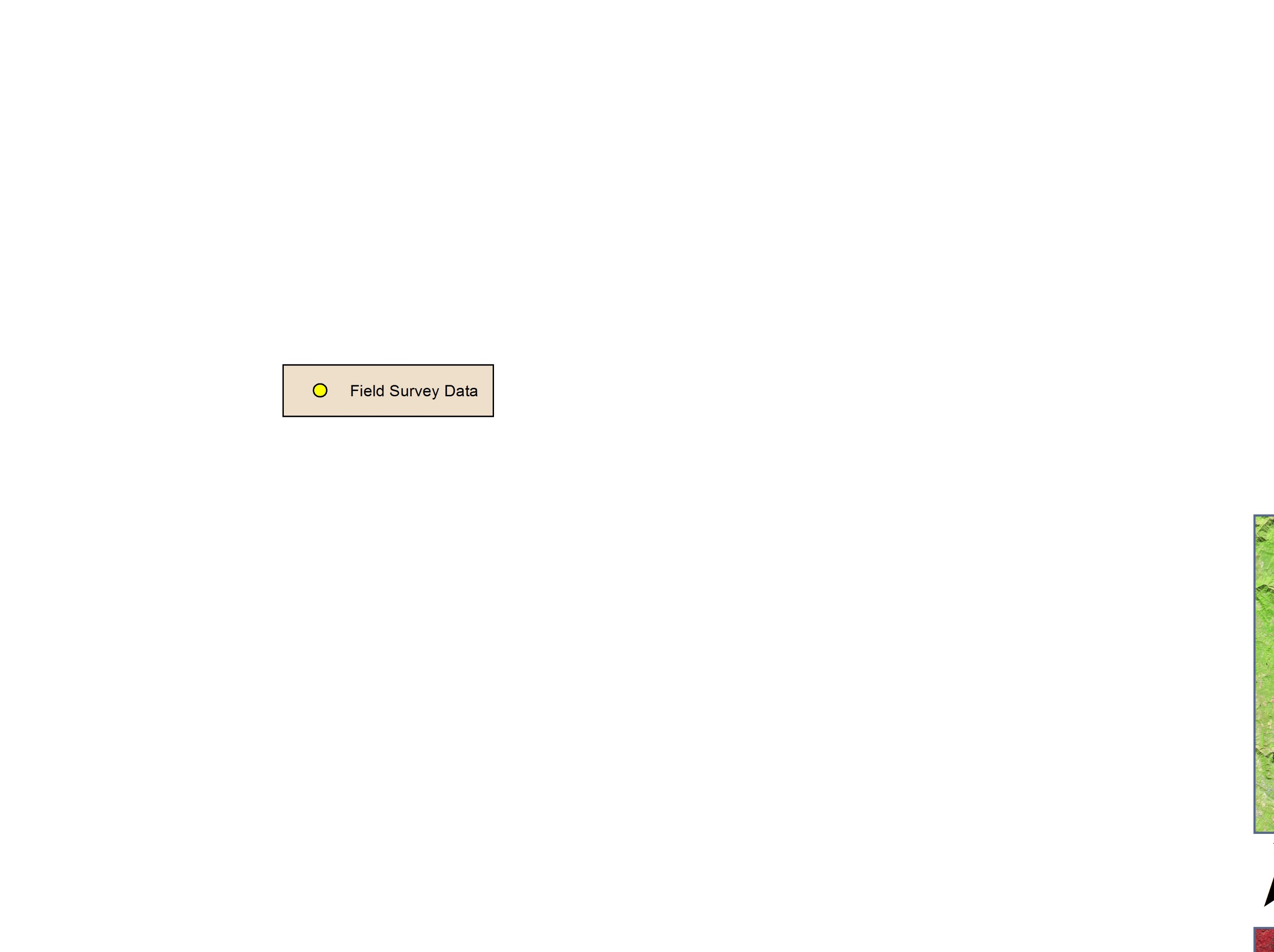 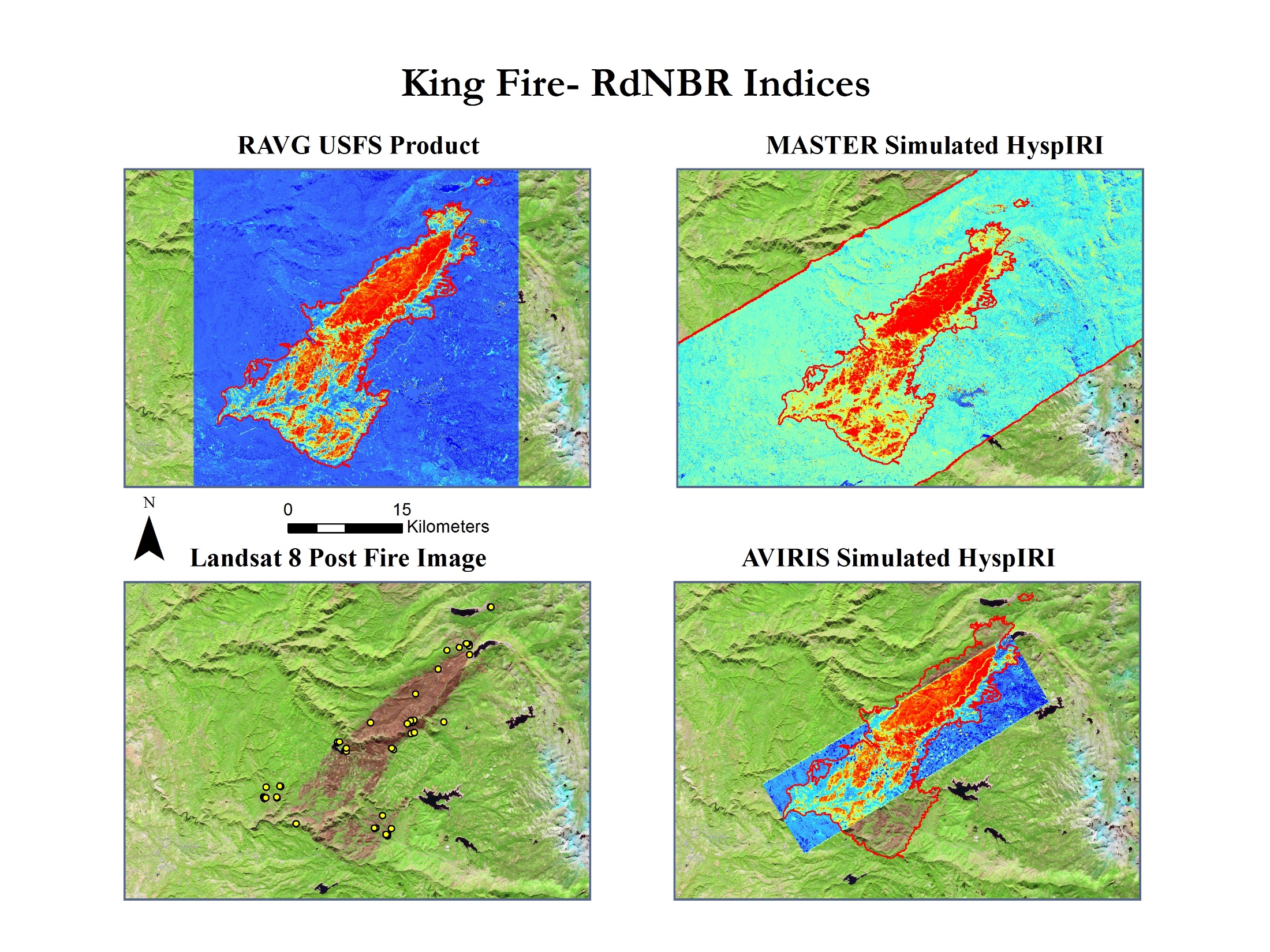 King Fire
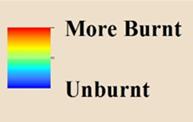 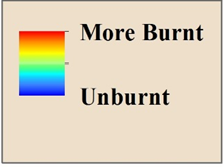 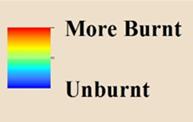 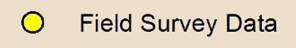 Conclusions
Image Credit: Inciweb
Projects results indicate that HyspIRI offers a different representation of burn severity than current USFS products .
The HyspIRI and Landsat based burn severity products all showed high correlation with ground data on burn severity.
Project results provide evidence that future HyspIRI data will be valuable for forest service post-fire decision support.
[Speaker Notes: Photo is of the Aspen Fire
Image Source Website (http://inciweb.nwcg.gov/photos/CASNF/2013-07-24-1129-Aspen-Fire/picts/2013_07_28-10.10.19.904-CDT.jpeg)]